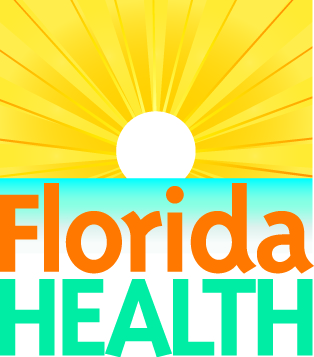 TB Patient Engagement and TelehealthUse of personal EKG monitoring devices in Florida
Sherrie ArnwineExecutive Community Health Nursing Director, TB Control SectionFlorida Department of Health
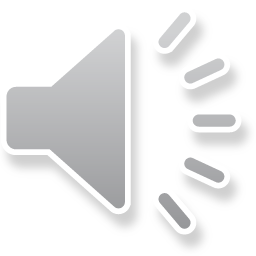 Why Use Personal EKGs?
New TB regimens with cardiac monitoring recommendations 
BPaL
4-Month RPT-MOX-INH-PZA
Obstacles with traditional EKG monitoring
Lack of EKG equipment
Lack of trained staff to perform
 and read EKGs
Extended visit times
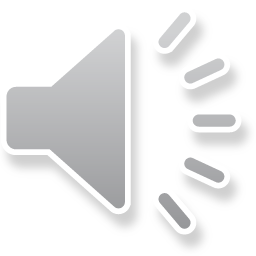 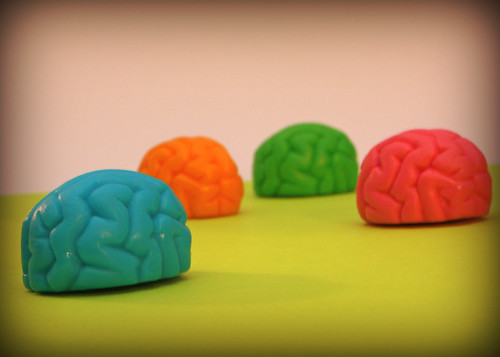 What Do We Do?
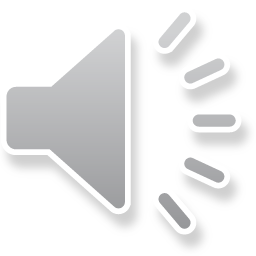 This Photo by Unknown Author is licensed under CC BY-NC-ND
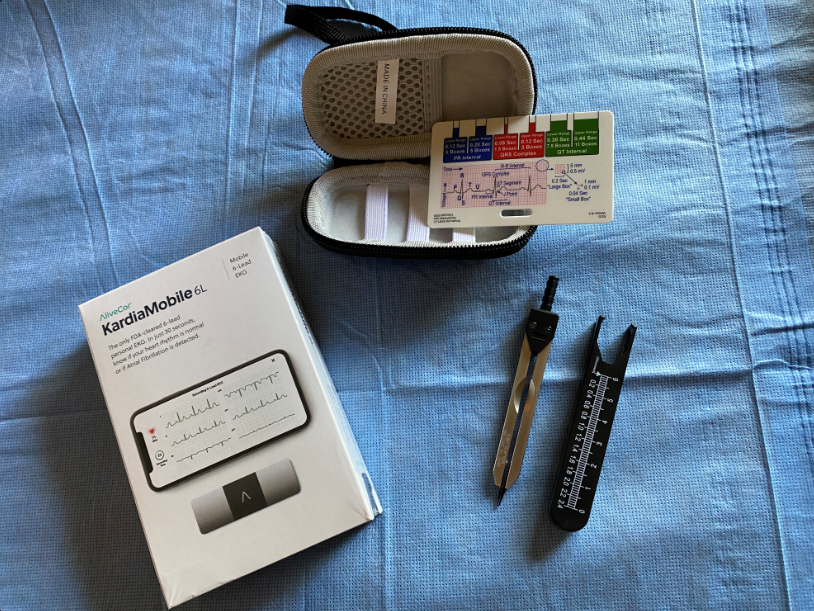 Introducing KardiaMobile 6L
Product by AliveCor
Personal Portable EKG Device
Affordable alternative to traditional EKG
Quick and easy set-up using a smart device
Free account set-up is required
Subscription to service not required
User friendly
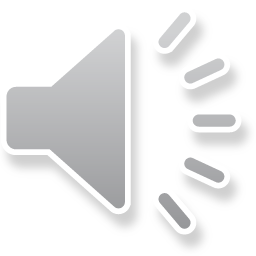 [Speaker Notes: The only FDA-cleared 6-lead personal EKG]
The Unboxed Product
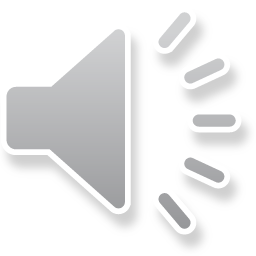 Set-up
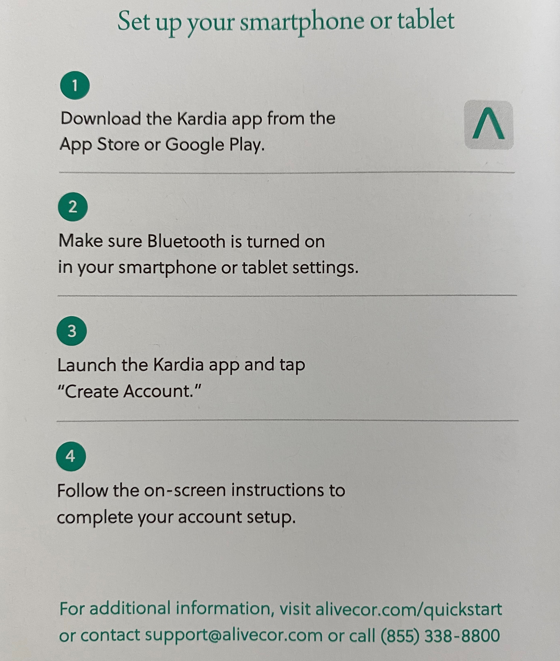 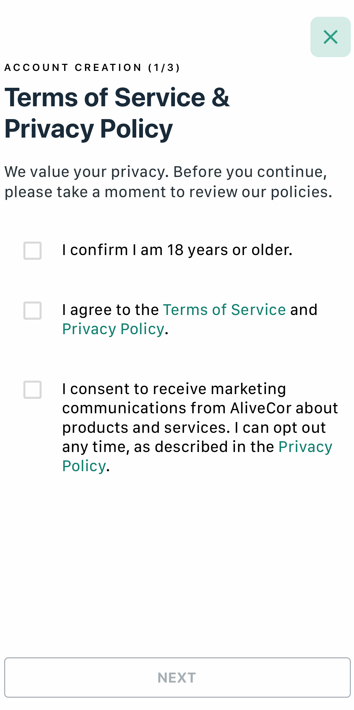 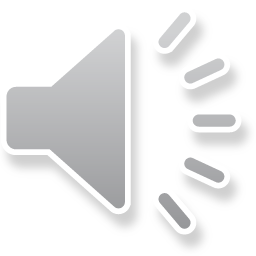 Creating The Patient’s Profile
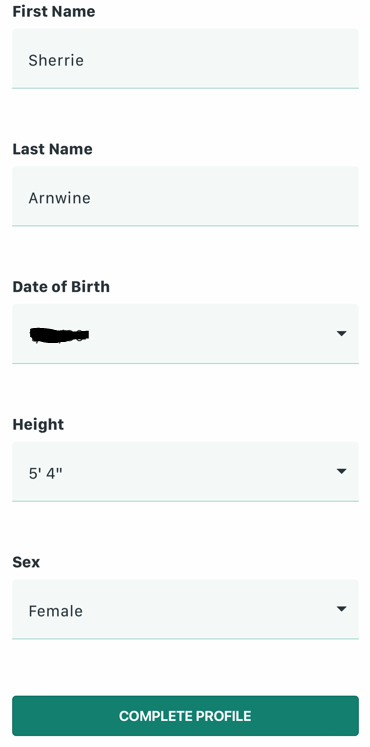 Create account and profile
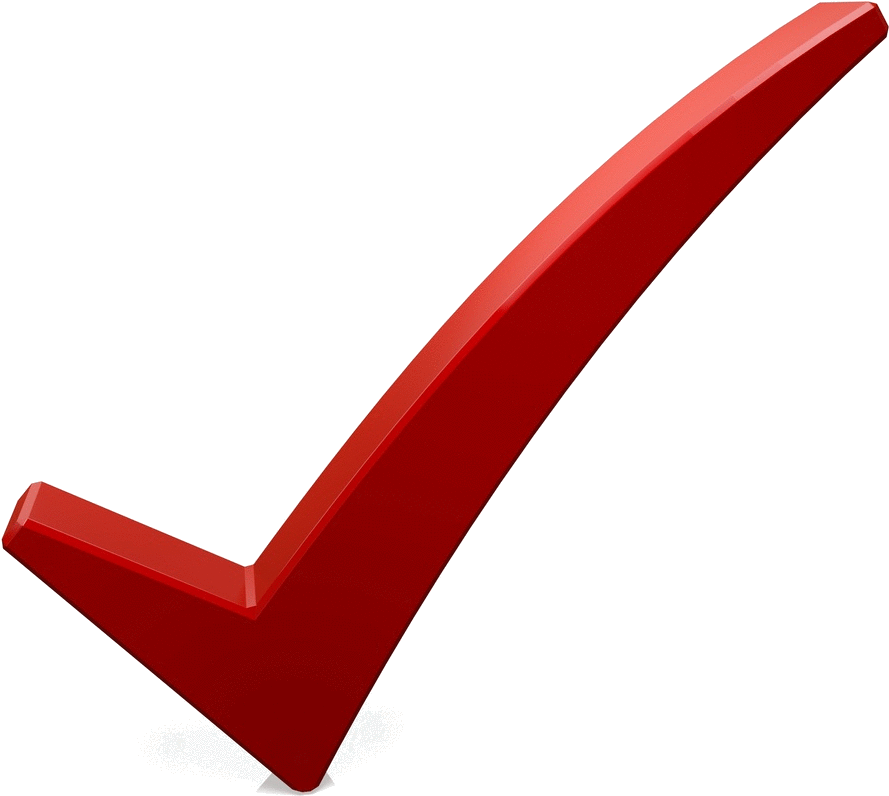 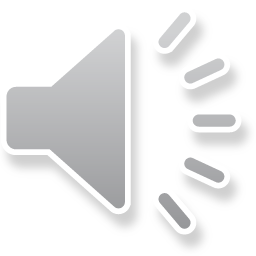 [Speaker Notes: This Photo by Unknown Author is licensed under CC BY-NC]
Set-up Options
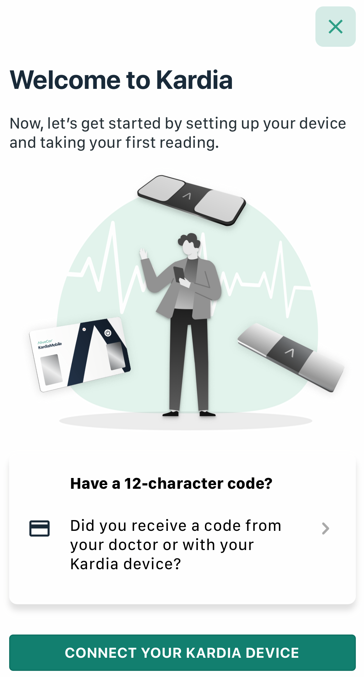 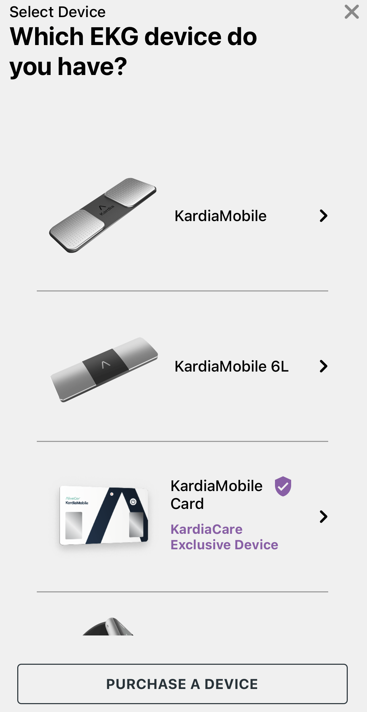 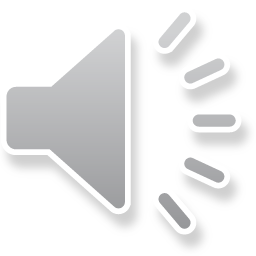 Step-by-Step On-Screen Tutorial
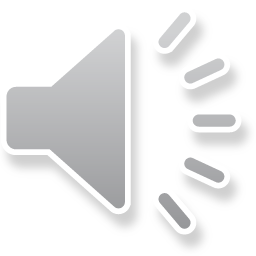 Downloading EKG Recording
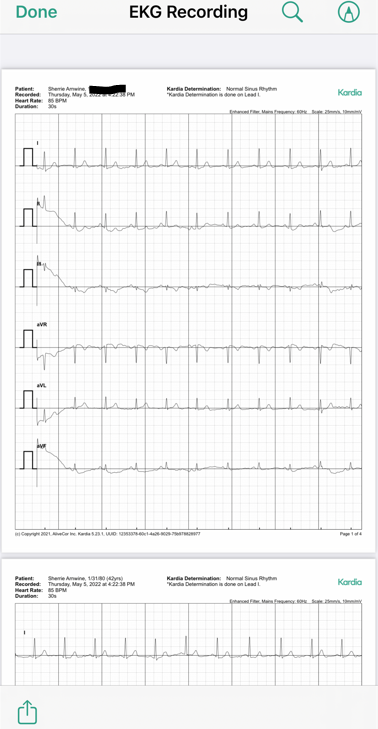 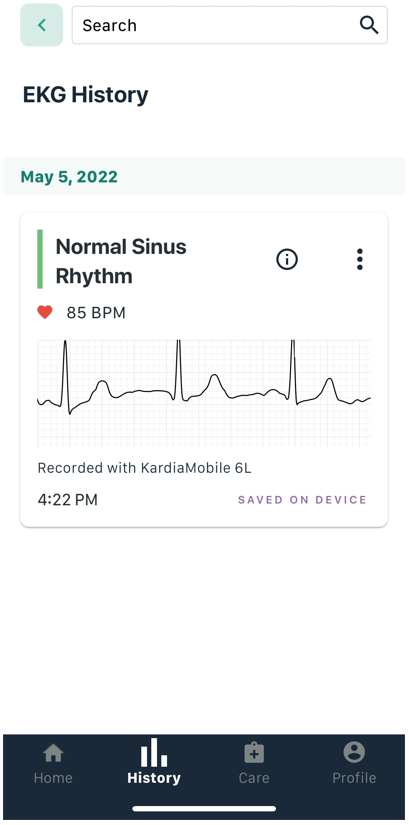 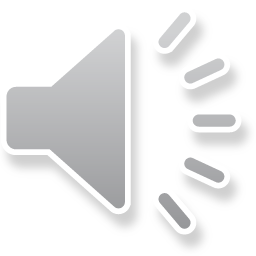 Messaging Options
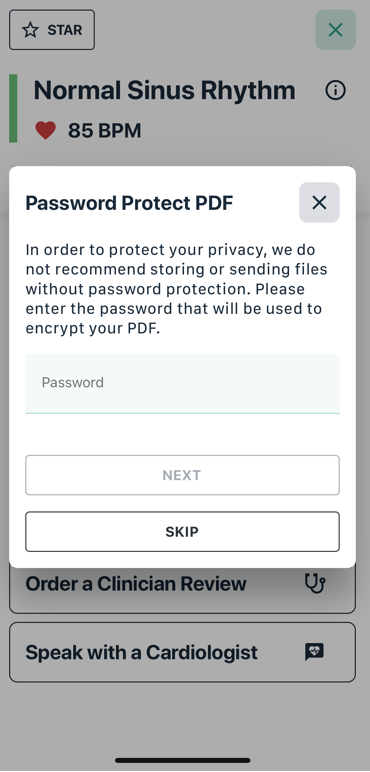 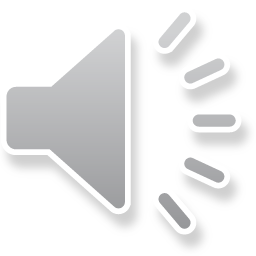 Encrypted Transmission to Recipient
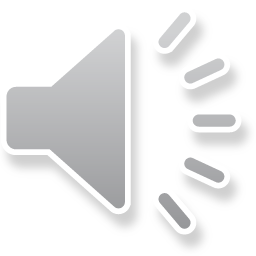 QT Interval Interpretation Process
The patient sends EKG strip to their TB Nurse Case Manager (TB NCM)
TB NCM then sends it to the to the TB Program’s Medical Director for measurement of the QT interval 
The Medical Director then returns the copy of the EKG with the interpretation documented, back to the TB NCM to upload in the client’s electronic health record.
This process is completed at baseline, 2 weeks after the patient starts treatment, and then once monthly while on TB treatment.
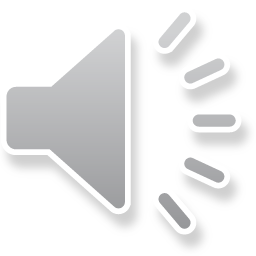 Questions?
Sherrie Arnwine, Nursing Director
 Bureau of Communicable Diseases
 Tuberculosis Control Section
Florida Department of Health
850-491-9147
Sherrie.Arnwine@FLHealth.gov
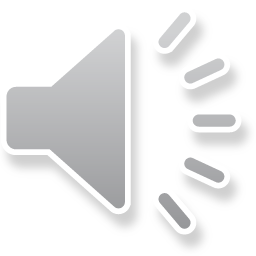 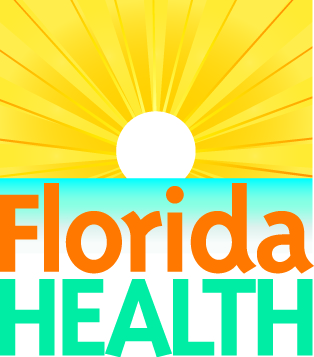 Thank you!